Θαλάσσια Επιβατική Σύνδεση
Κύπρου-Ελλάδας
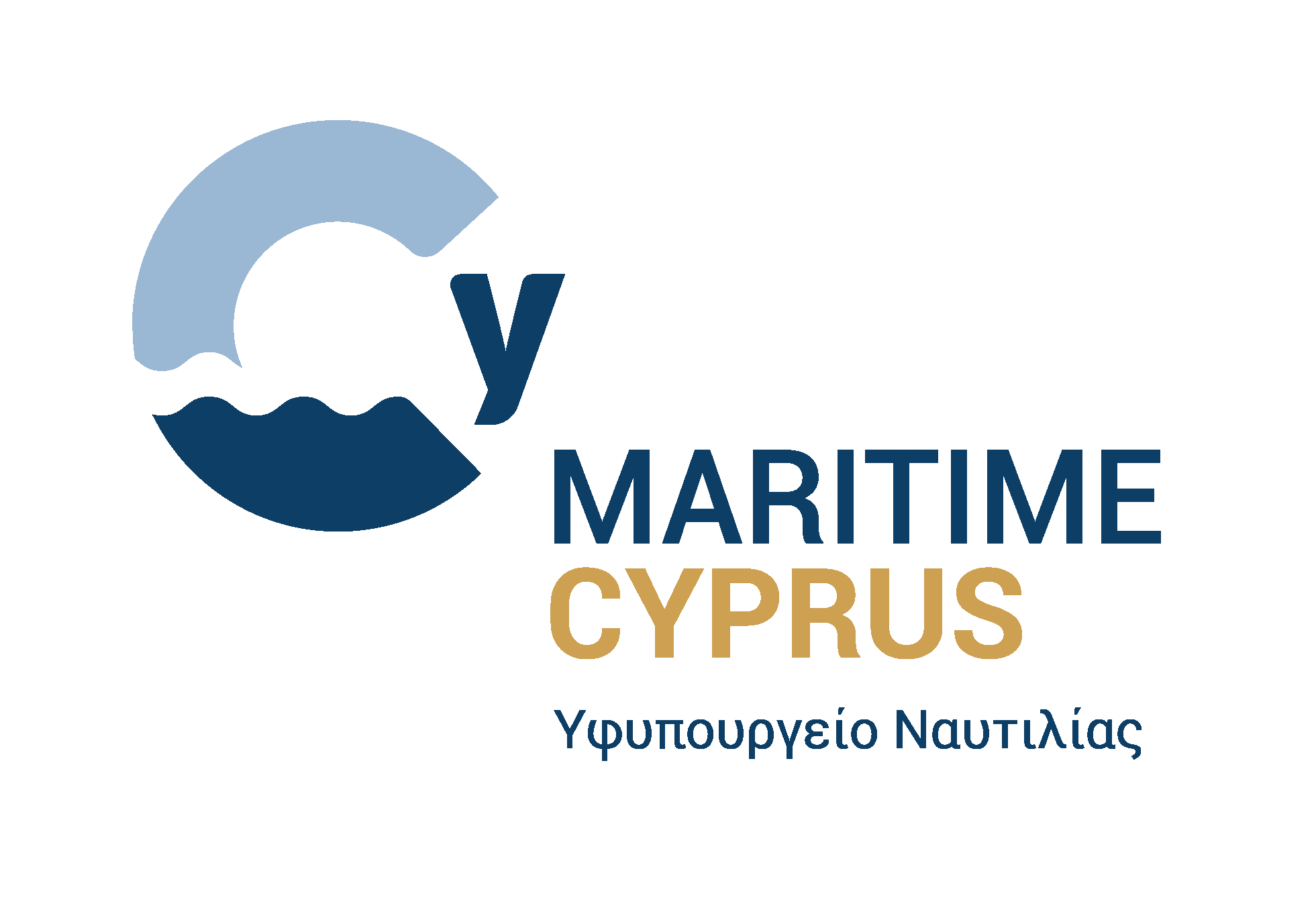 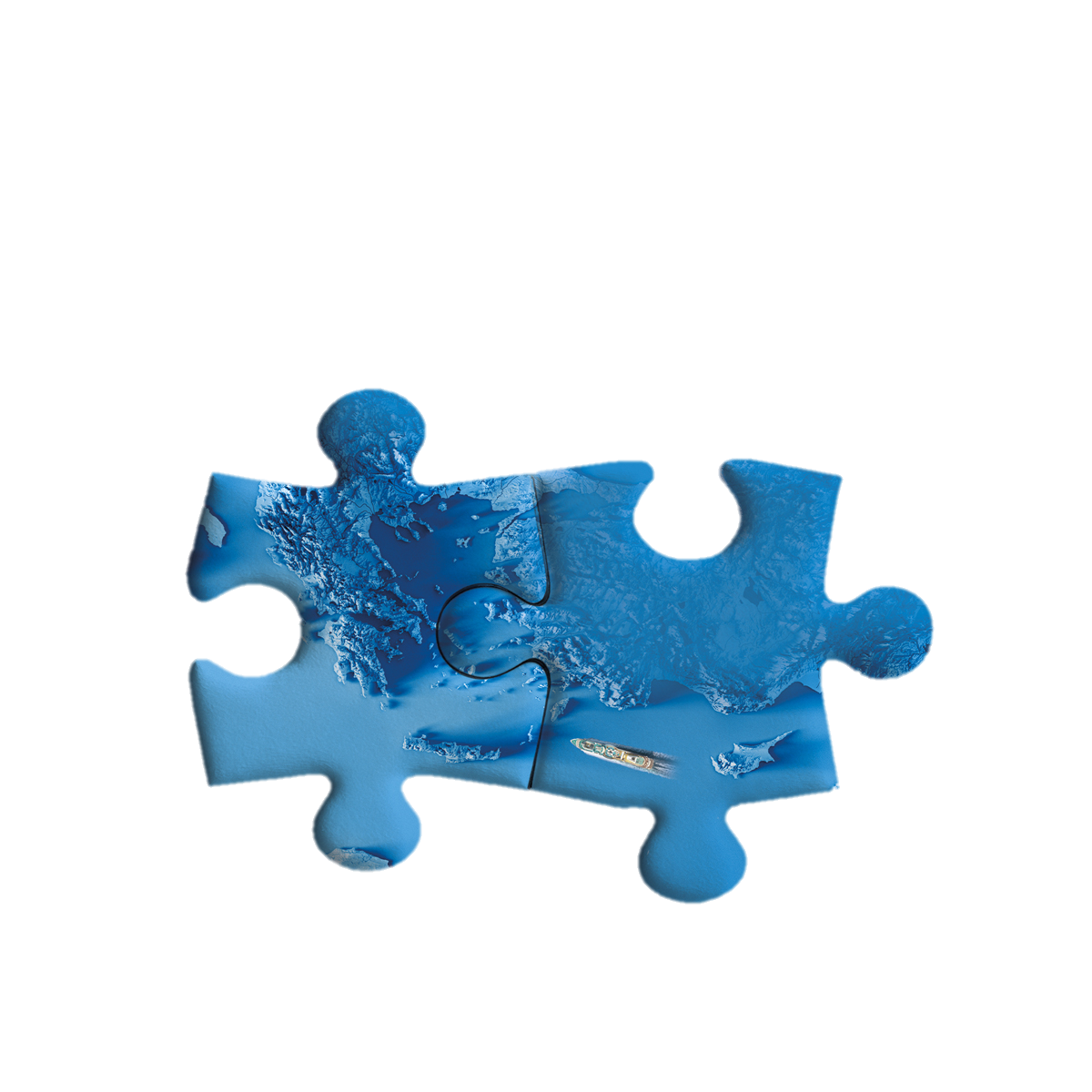 Προκήρυξη 
Ανοικτού Ευρωπαϊκού Διαγωνισμού
Θαλάσσια Σύνδεση: Επαναπροκήρυξη του Ανοικτού Ευρωπαϊκού Διαγωνισμού
ΦΕΒ 2021
Το ΥΦΥΝ ξεκίνησε σειρά επαφών/διαβουλεύσεων με τη ναυτιλιακή βιομηχανία και με εν δυνάμει Προσφοροδότες για τη βελτίωση των Διαγωνιστικών Εγγράφων.
ΜΑΡ–ΟΚΤ 2021
Επικοινωνία του ΥΦΥΝ με τη ΓΔ Ανταγωνισμού και έγκριση από την τελευταία των προτεινόμμενων από το ΥΦΥΝ αλλαγών στις πρόνοιες της Προσφοράς του προηγούμενου διαγωνισμού.
29 ΟΚΤ 2021 
Ανοιχτή Διαβούλευση ΥΦΥΝ: Δημοσίευση εγγράφου που ανακοίνωνε την πρόθεση για προκήρυξη ενός ευρωπαϊκού διαγωνισμού – Αίτημα για υποβολή σχολίων μέχρι τις 12.11.2021.
	Μετά την Ανοικτή Διαβούλευση: 	Το ΥΦΥΝ οριστικοποίησε τα                	Διαγωνιστικά Έγγραφα τα οποία               	εγκρίθηκαν από το Γενικό Λογιστήριο 	στις 24.11.2021.
25 NΟΕ 2021
Προκήρυξη Ανοικτού Ευρωπαικού Διαγωνισμού SDM 14/2021 
στο ηλεκρτρονικό σύστημα
https://www.eprocurement.gov.cy
28 ΙΑΝ 2022
Τελευταία μέρα 
για την 
υποβολή Προσφορών
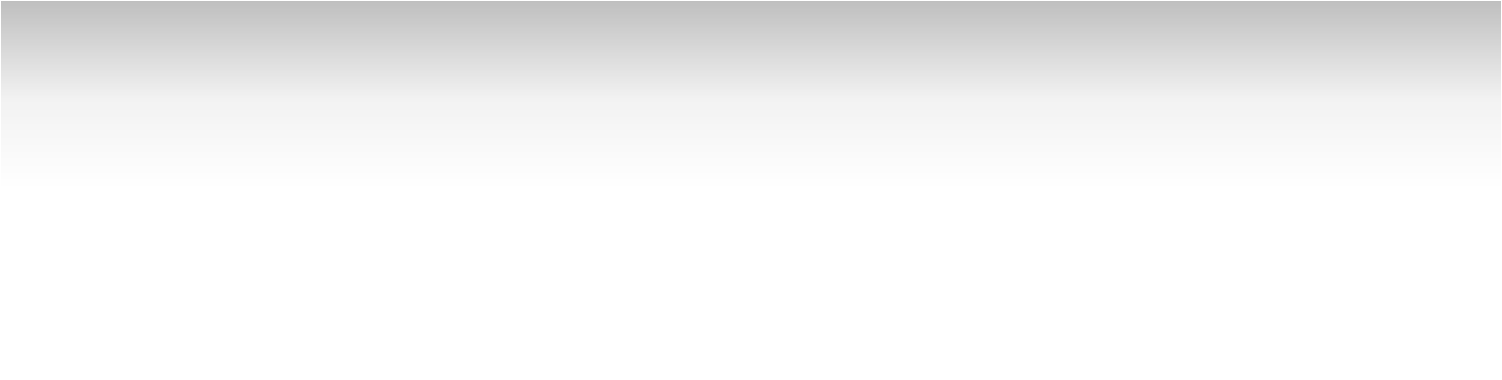 ΣΤΟΧΟΣ
Έναρξη της θαλάσσιας επιβατικής σύνδεσης 
Κύπρου– Ελλάδας μέχρι την άνοιξη/καλοκαίρι 2022
Your footer
Κύριες Βελτιώσεις στα Διαγωνιστικά Έγγραφα:Διαγωνισμός 2020 Vs Διαγωνισμός 2021
Κύριες Βελτιώσεις στα Διαγωνιστικά Έγγραφα :Διαγωνισμός 2020 Vs Διαγωνισμός 2021
Κύριες Βελτιώσεις στα Διαγωνιστικά Έγγραφα :Διαγωνισμός 2020 Vs Διαγωνισμός 2021
Κύριες Βελτιώσεις στα Διαγωνιστικά Έγγραφα :Διαγωνισμός 2020 Vs Διαγωνισμός 2021
Κύριες Βελτιώσεις στα Διαγωνιστικά Έγγραφα:Διαγωνισμός 2020 Vs Διαγωνισμός 2021
Κύριες Βελτιώσεις στα Διαγωνιστικά Έγγραφα:Διαγωνισμός 2020 Vs Διαγωνισμός 2021
Κύριες Βελτιώσεις στα Διαγωνιστικά Έγγραφα :Διαγωνισμός 2020 Vs Διαγωνισμός 2021
ΑΝΟΙΚΤΟΣ ΔΙΑΓΩΝΙΣΜΟΣ- ΕΓΓΡΑΦΑ ΠΟΥ ΑΠΑΙΤΕΙΤΑΙ ΝΑ ΥΠΟΒΛΗΘΟΥΝ
Τα Διαγωνιστικά Έγγραφα (διαθέσιμα από ιστοσελίδα eProcurement website) αποτελούνται από 4 Μέρη και 12  Έντυπα: 

GENERAL CONDITIONS OF CONTRACT (ANNEX Ι)
	Contains the main provisions of the Public Procurement Law.

AGREEMENT – SPECIAL CONDITIONS OF CONTRACT (PART Β):
	Contains the scope of the contract, and other provisions such as the contract value, conditions for payment, 	performance guarantee, penalties for delays etc.

TERMS OF REFERENCE – TECHNICAL SPECIFICATIONS (ANNEX ΙΙ)
	Describes the contract scope and the requirements for the performance of the subsidised services: 
	Such as: specifications of the vessel, ports, frequency of service, duration of the journey, maximum fares, method of 	calculation of the subsidy and any deductions in case of transport of cargo or delays, and reporting 	requirements.

INSTRUCTIONS TO ECONOMIC OPERATORS (PART Α)
	Provides key details on the tender procedure and documents to be submitted in each of the three sub folders: 
	   “Eligibility Criteria sub folder”
	   “Technical Part sub folder”
	   “Financial offer sub folder”
ΑΝΟΙΚΤΟΣ ΔΙΑΓΩΝΙΣΜΟΣ- ΕΓΓΡΑΦΑ ΠΟΥ ΑΠΑΙΤΕΙΤΑΙ ΝΑ ΥΠΟΒΛΗΘΟΥΝ
ΒΑΣΙΚΑ ΕΓΓΡΑΦΑ ΠΟΥ ΑΠΑΙΤΕΙΤΑΙ ΝΑ ΠΕΡΙΛΗΦΘΟΥΝ ΣΕ ΚΑΘΕ ΥΠΟΦΑΚΕΛΟ:

“Eligibility Criteria sub folder”
	Form 1(EN) or 1A (EL) (Tender Guarantee)
	Form 2 (Solemn declaration Tenderers personal situation)
	Form 5 (CVs of key experts i.e. of the Project Manager, Safety and Technical Manager)
	Form 6 (Declaration for the protection of employees)
	Form 14 (Declaration of other entities) only if the tenderer relies on the capacities and resources of other entities, and
	Proof of establishment of Shipping Company, memorandum of association (scope and activities), Certificates of Shareholders and Directors.

“Technical Part sub folder”
	Form 7 (Technical Offer)
	Form 7A (Vessel’s specification and other information)
	Form 8 (Project Team) + Organizational structure of project team
	Form 5 (CVs of other experts)

“Financial offer sub folder”
	Form 8 (Financial Offer)

Forms to be submitted only by the Successful Tenderer before signing of the Agreement: 
	Form 11 with supporting documents, Form 12 (EN) or 12A (EL), Form 15 with supporting documents